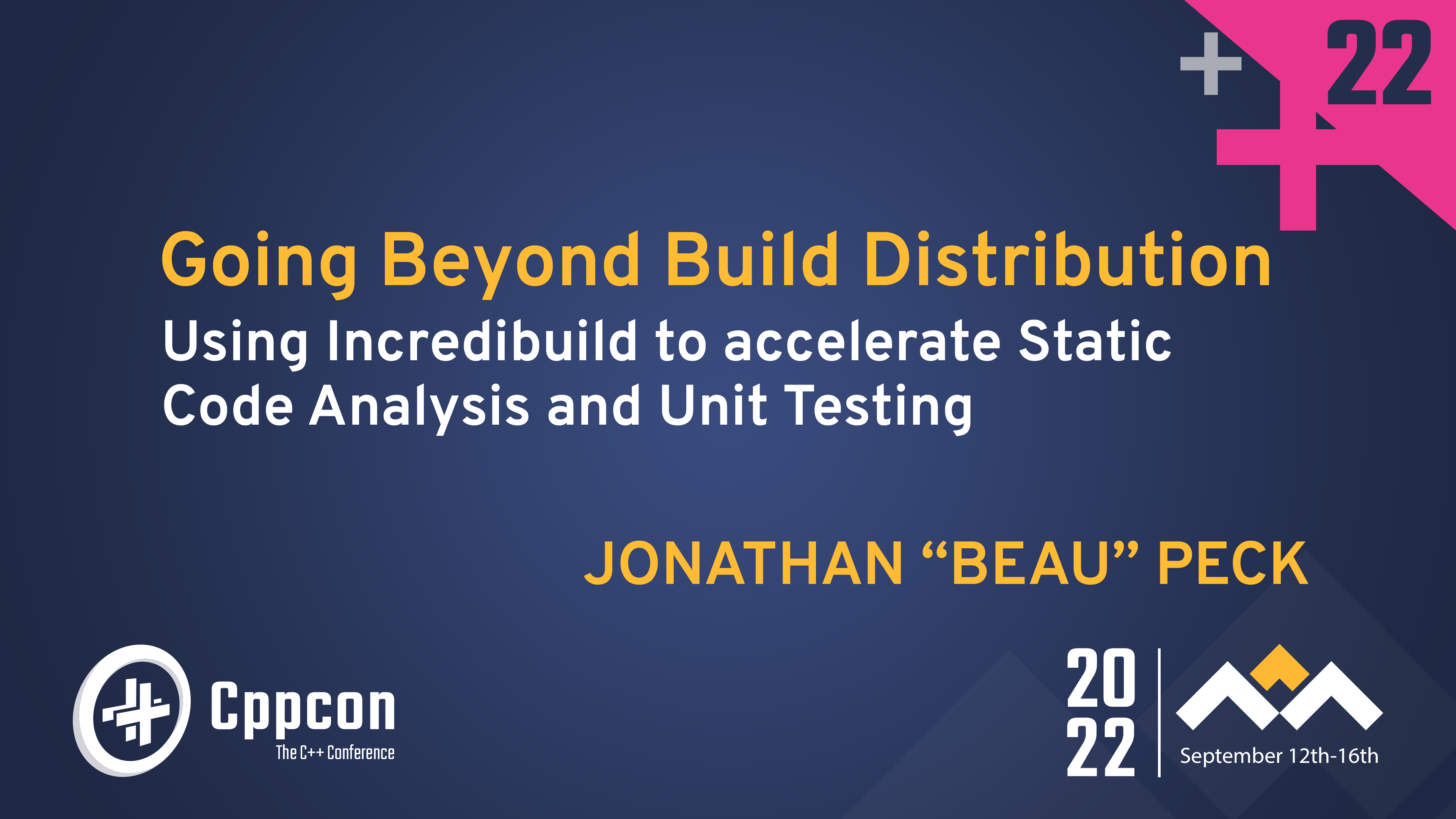 Agenda
Setting The Table
Why are we here?
What makes a good tool?
The Philosophy of Incredibuild
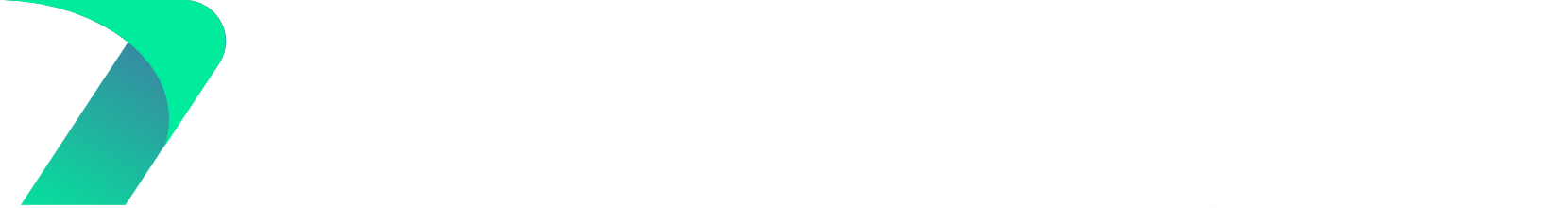 Game Design
Innovation
Development
Creativity
Development Acceleration Platform
How does Incredibuild work?
Never Stops
How Can I Use The Platform + Demos
Stand alone to blazing fast
Flying fast in the cloud
CI/SpeeD Actions
Tick tock your Kloc (static code analysis)
Proprietary  ©2021. All rights reserved. Incredibuild Software Ltd.
2
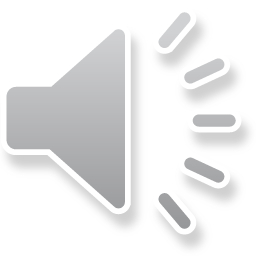 Why Are We Here?
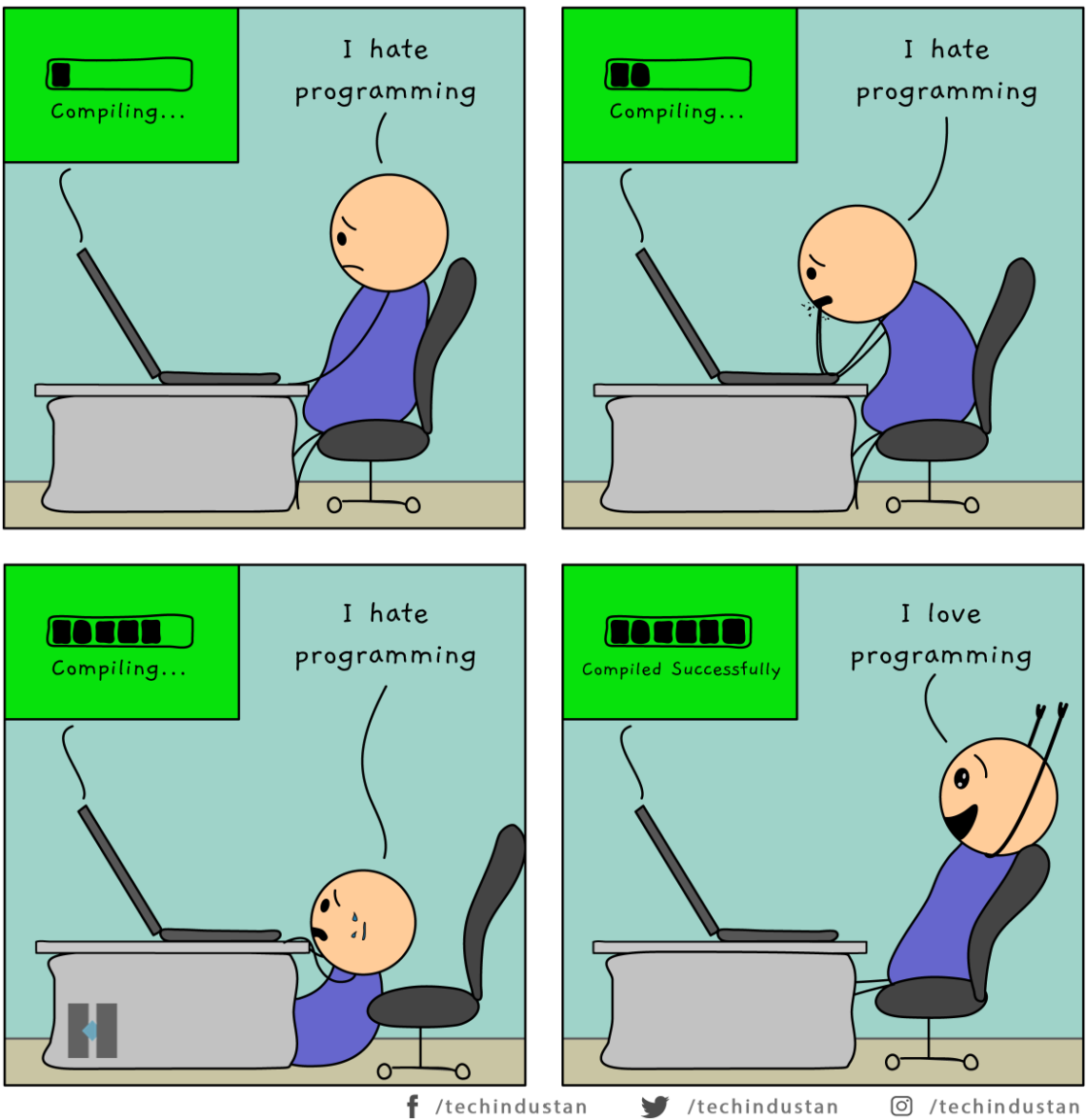 Placeholder
Proprietary  ©2021. All rights reserved. Incredibuild Software Ltd.
3
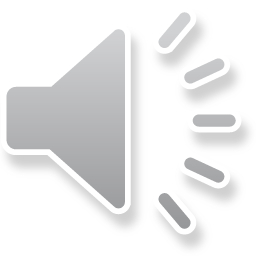 What Makes a Good Tool?
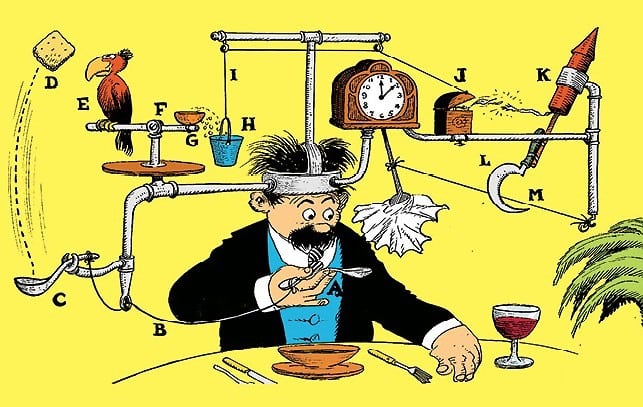 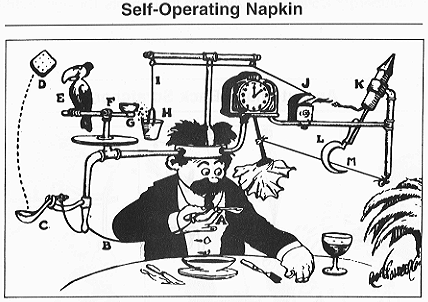 Proprietary  ©2021. All rights reserved. Incredibuild Software Ltd.
4
A Good Tool – The Philosophy of Incredibuild
Development Acceleration Platform
Simple To Use
Solve A Problem
Flexible Integration
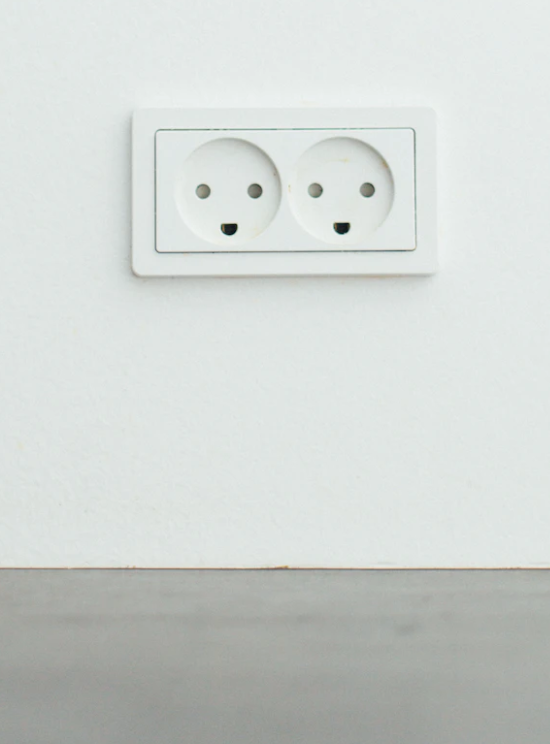 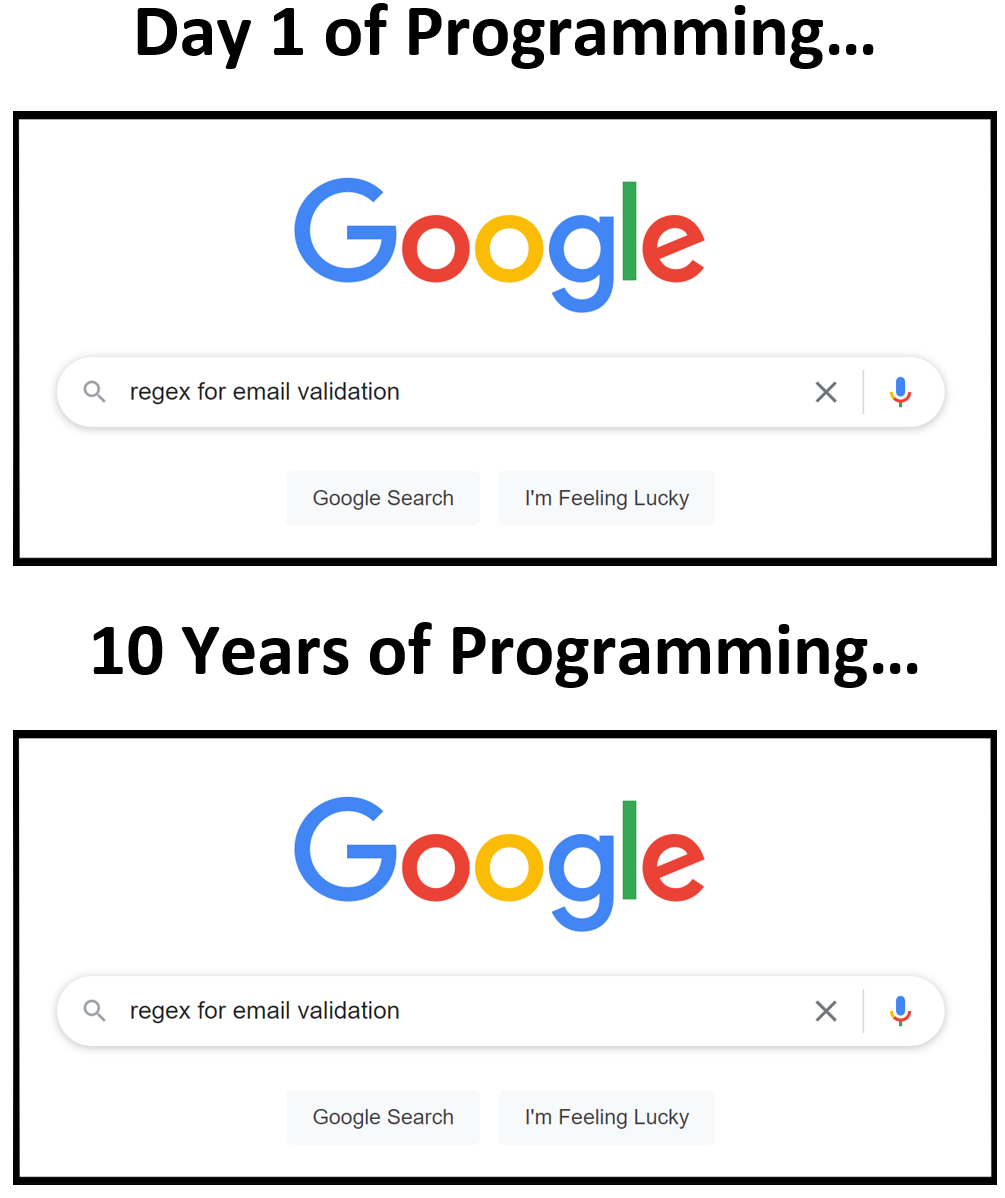 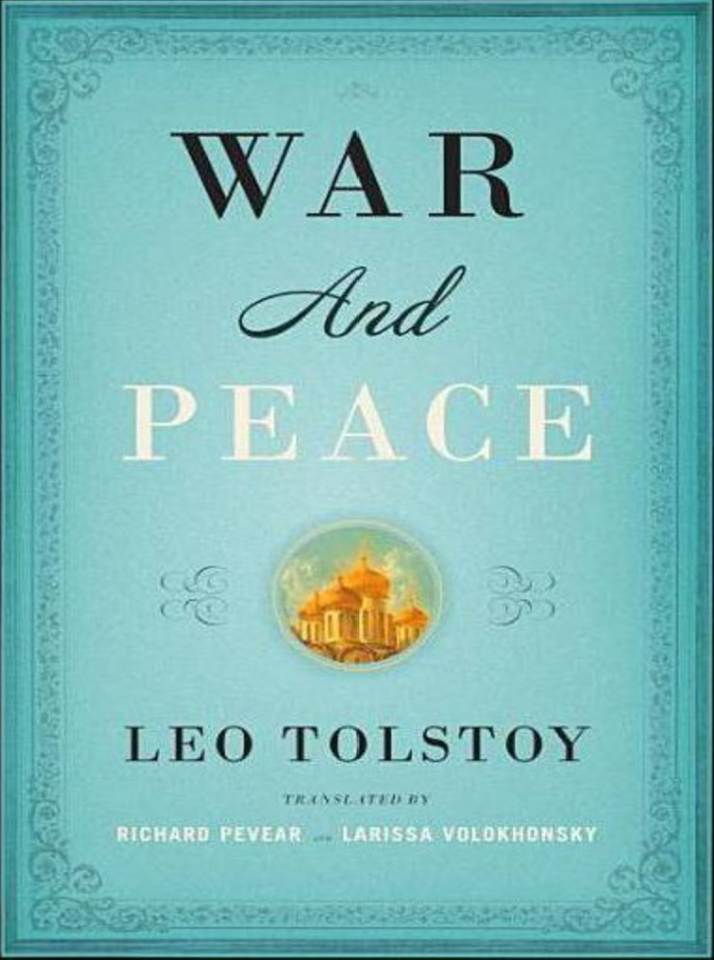 Single Binary…
Consume existing infrastructure
Seamless…
Agnostic consumption
Go Fast...
Accelerate development cycles
Compilation
Shader / Render / VFX
Tests (e.g Unit)
Static Code Analysis
CI / CD
On-prem / Cloud
Your tools/process/method
No replication of environment
Manage Centrally
Visualizations
No Parrots required!
Proprietary  ©2021. All rights reserved. Incredibuild Software Ltd.
5
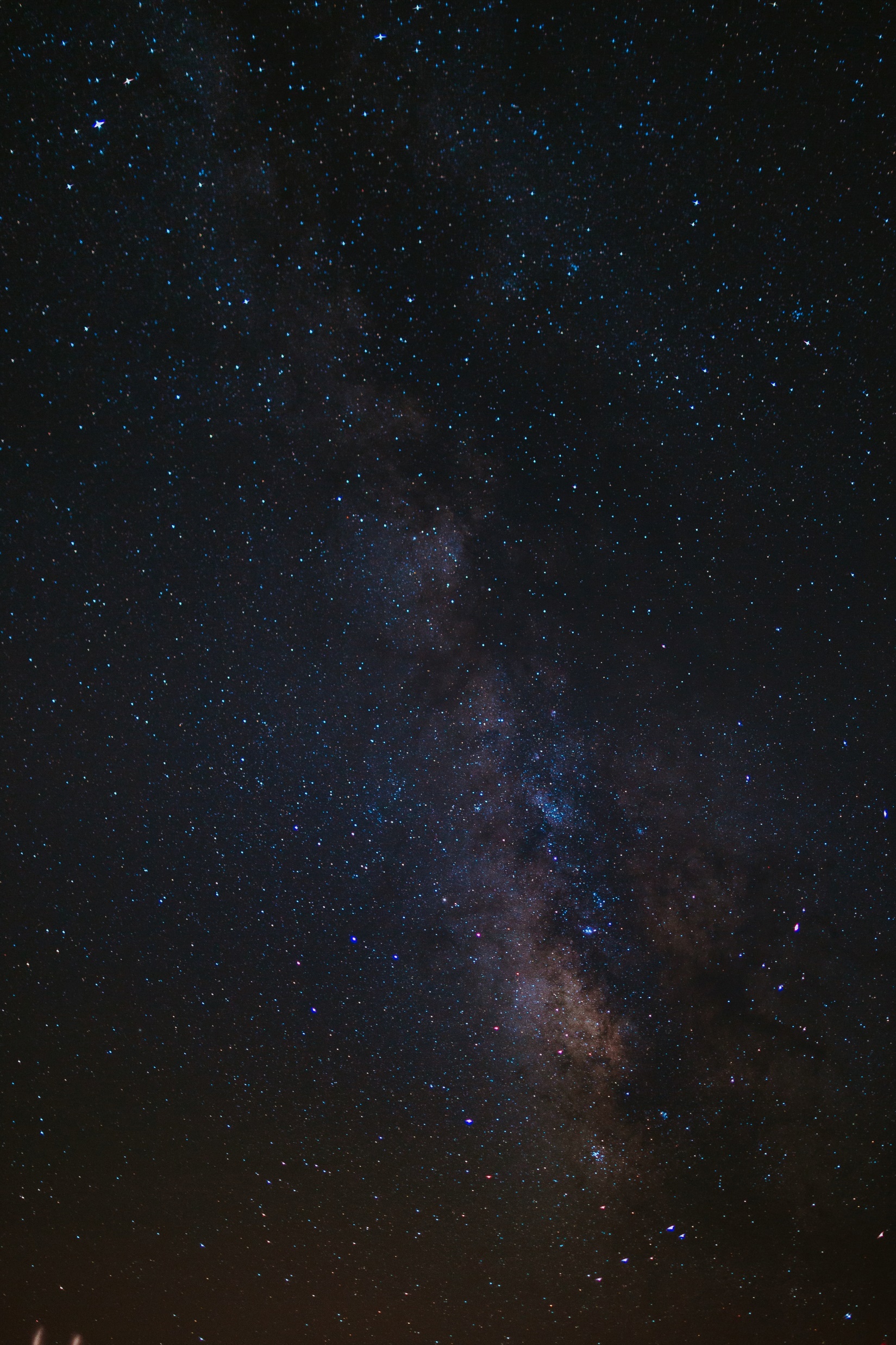 Dev Acceleration Platform – How’s It Work?
Process Virtualization
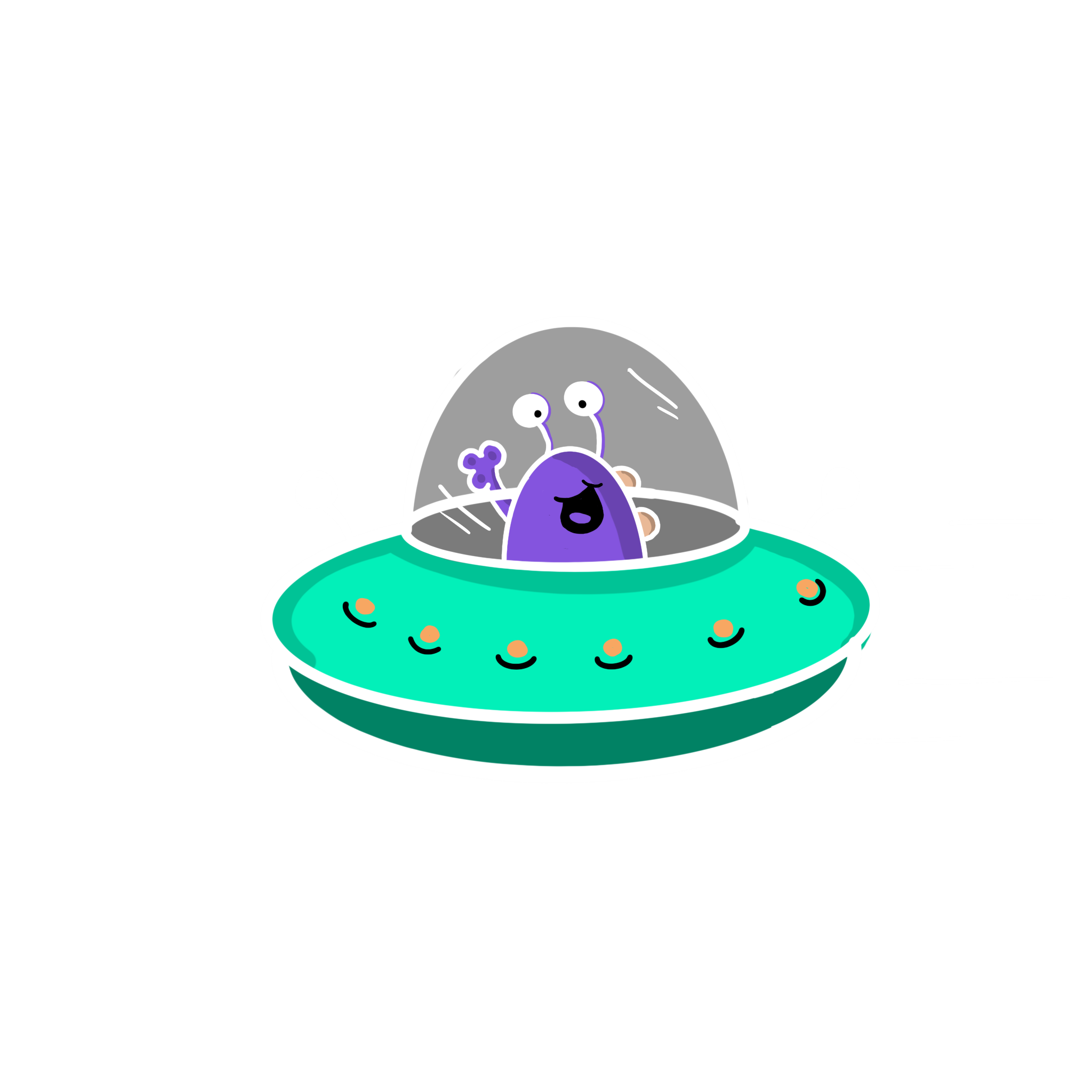 Initiating Machine
Helper Machine
cl.exe
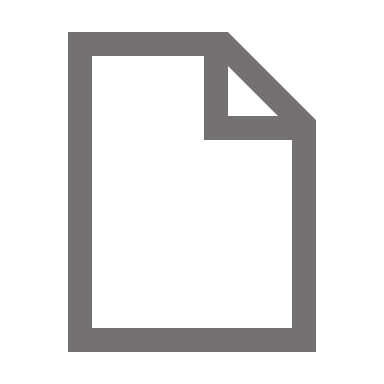 INCREDIBUILD AGENT
INCREDIBUILD AGENT
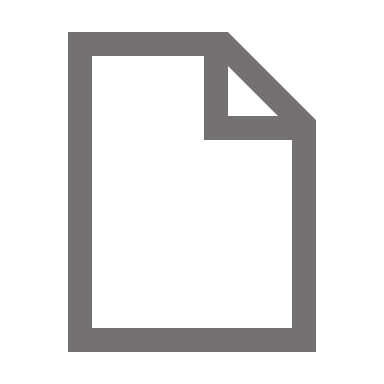 Visual Studio
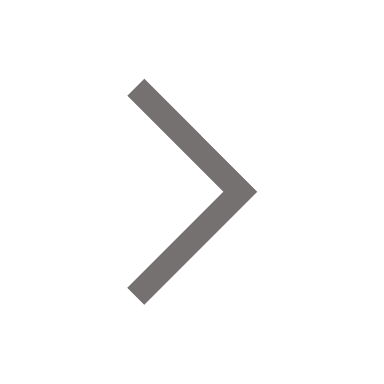 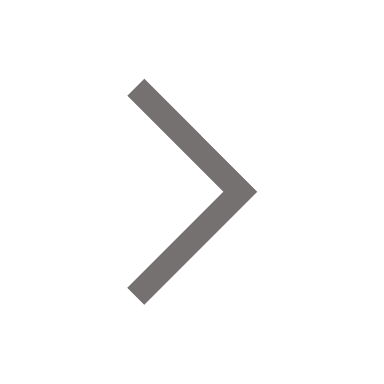 File.cpp
INCREDIBUILD AGENT
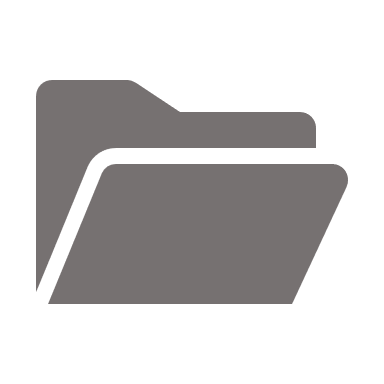 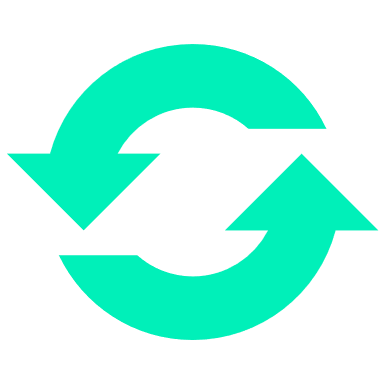 Incredibuild Virtualization
Incredibuild Virtualization
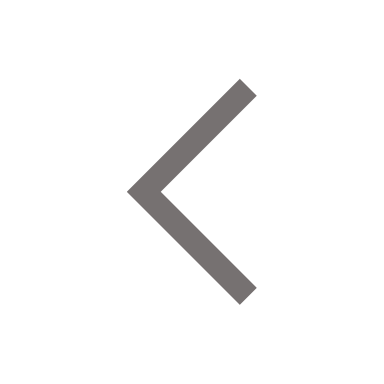 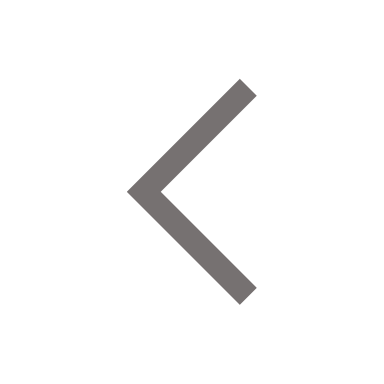 O.S.
O.S.
Incredibuild Sandbox
Environment Stucture
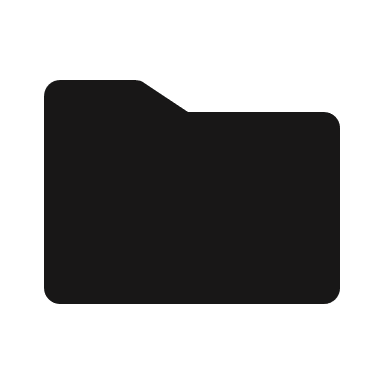 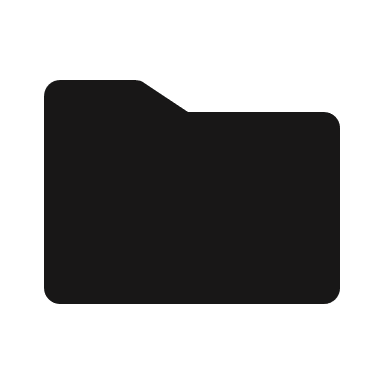 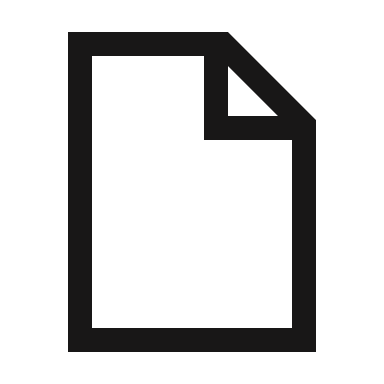 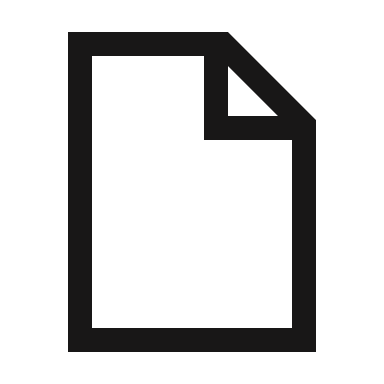 File.cpp
File.cpp
Proprietary  ©2021. All rights reserved. Incredibuild Software Ltd.
Helper Cache
Build Cache
Dev Acceleration Platform – Core…Stand Along To Blazing Fast
Dev Machine
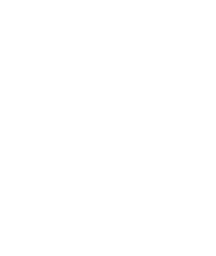 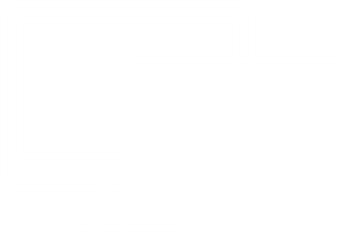 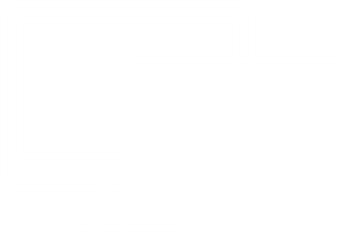 Initiator – the machine kicking off the build
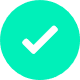 COORDINATOR
INITIATOR
Initiator communicates to Coordinator
HELPER
HELPER
HELPER
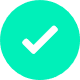 On prem servers, VMS, containers
On premlaptops, desktops
Cloud instances
Available helpers are assigned from the grid
Dev process
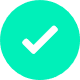 Process is distributed in parallel
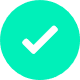 Heterogeneous compute – run on physical servers, laptops, desktops, VMs
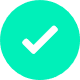 DYNAMICALLY MANAGED RESOURCE POOL
Automatically handles failure of resource
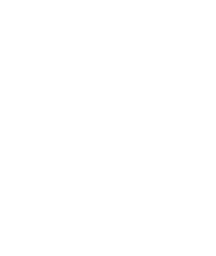 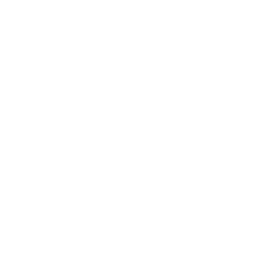 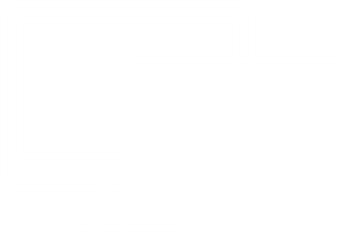 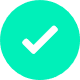 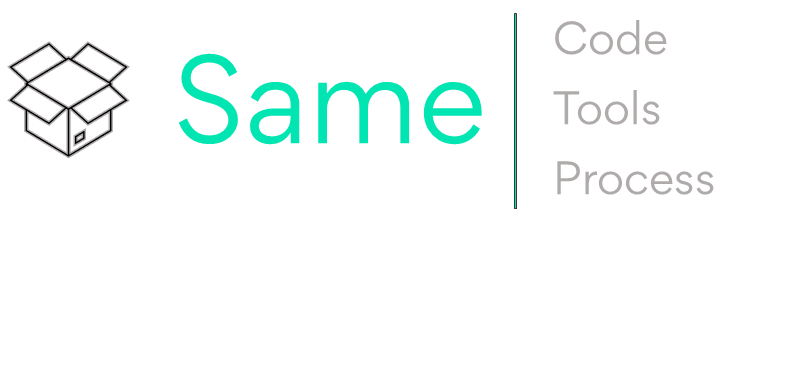 Proprietary  ©2021. All rights reserved. Incredibuild Software Ltd.
7
Talk Is Cheap…Show Me The Code! – Linus Torvalds
Demo Core – Stand Alone Grid
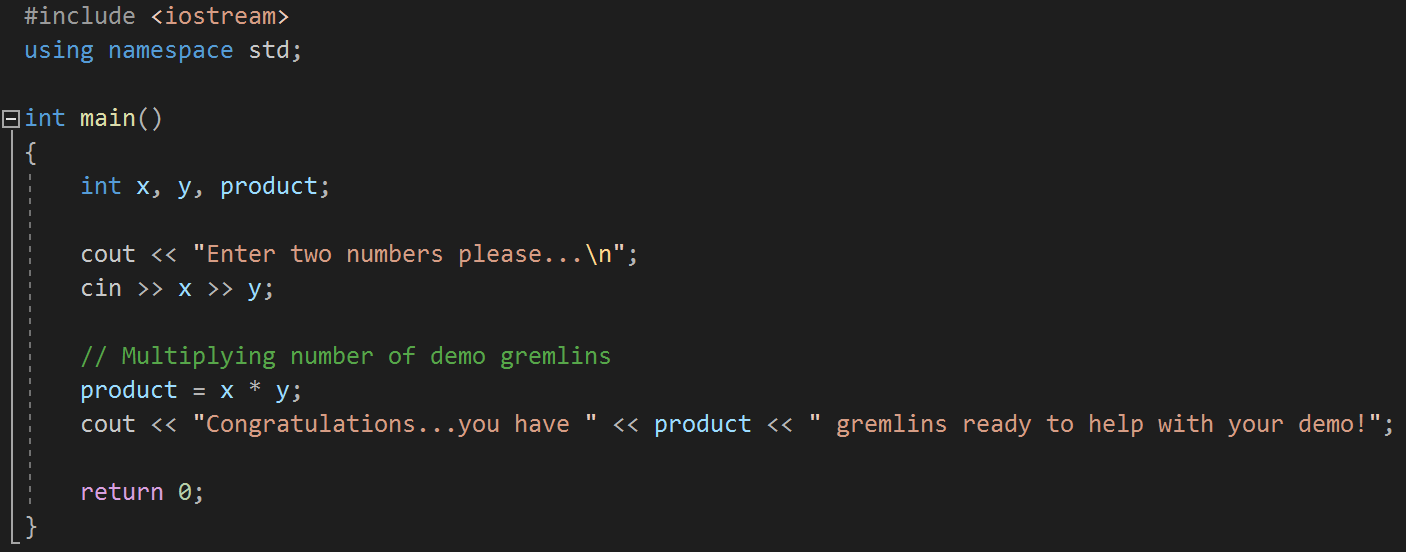 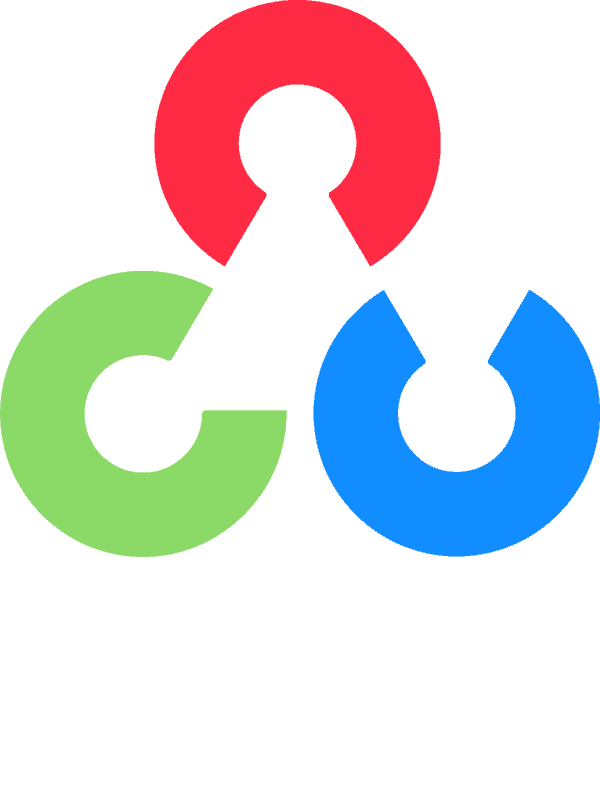 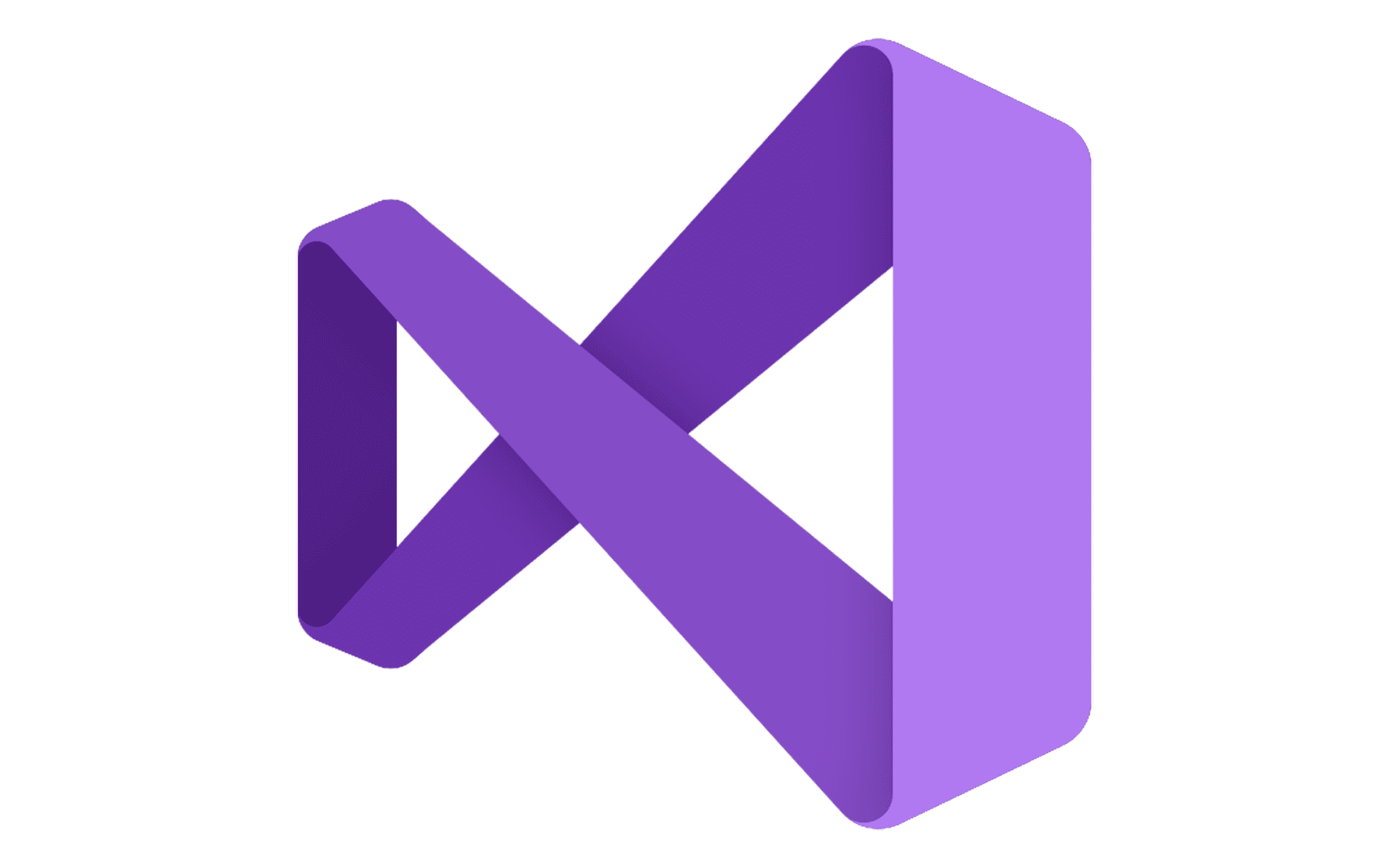 Initiator / Helper
Helper
Helper
Coordinator /
Helper
Helper
Proprietary  ©2021. All rights reserved. Incredibuild Software Ltd.
8
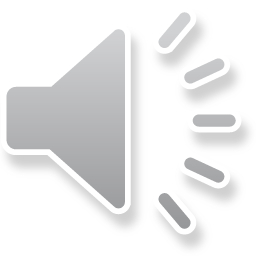 On premlaptops, desktops
Cloud instances
Dev Acceleration Platform – Flying Fast In The Cloud…The Incredibuild Cloud
VPC / VNET
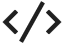 Allocate a pool of needed capacity
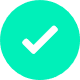 COORDINATOR
Incredibuild Cloud Orchestration Service
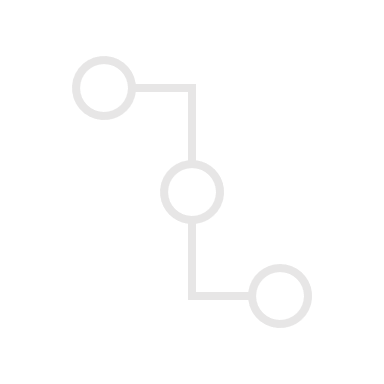 Contain costs by utilizing spot instances
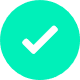 Incredibuild Cloud Helpers
Burst when needed - autoscale based on compute core requirements
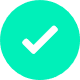 Orchestration service manges automation
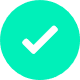 General Purpose VMs
Once configured automation will handle all elements of requests – deploy, hibernate, maintain pool, deallocation
Developer Debbie
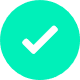 HELPERS
HELPER POOL
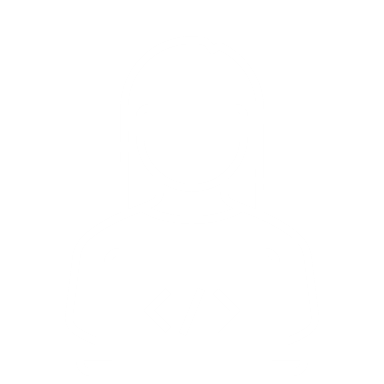 Supports all three major cloud providers
AWS, Azure, GCP
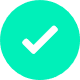 Developer VDI
CI Build Farm
Cloud Service Provider
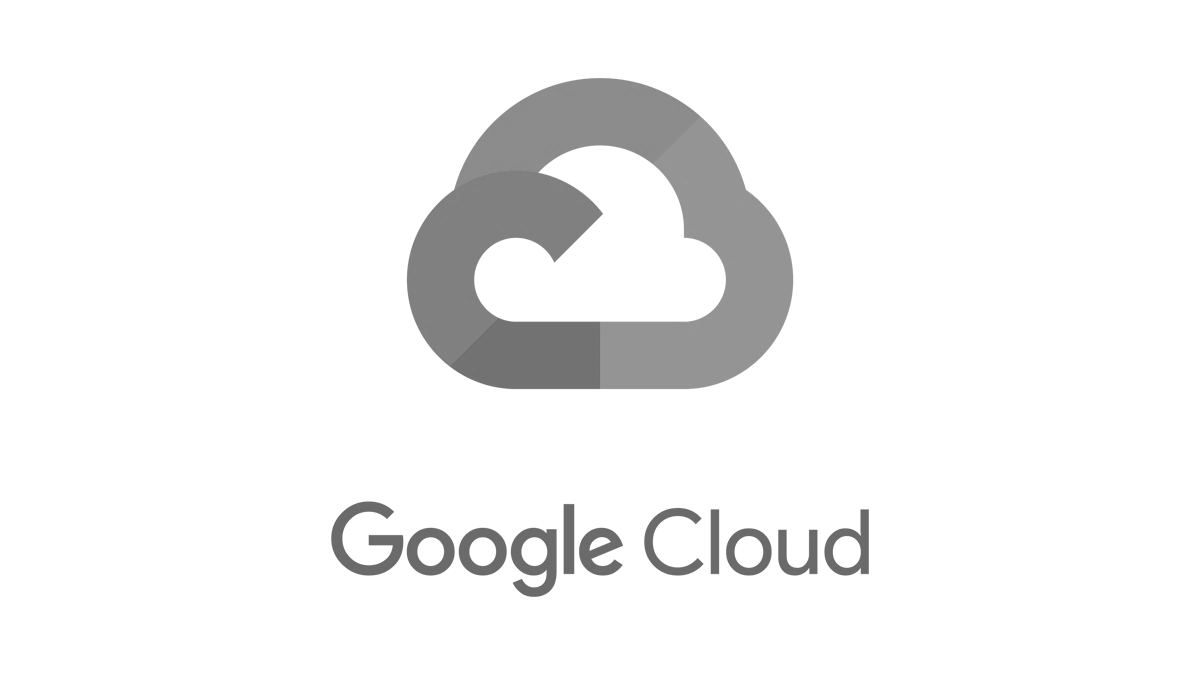 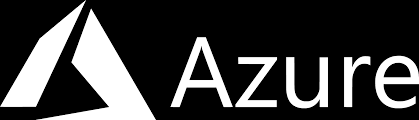 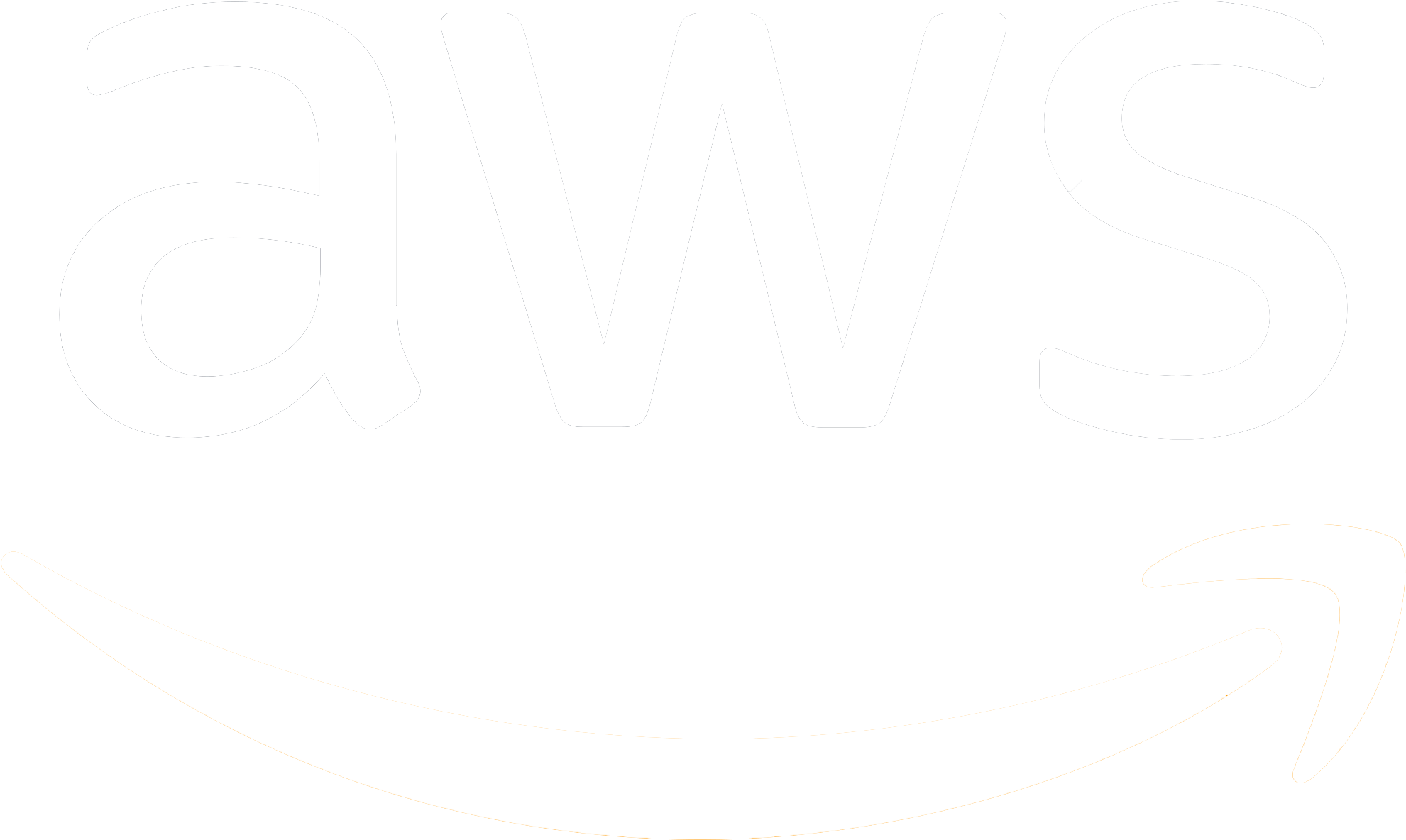 Proprietary  ©2021. All rights reserved. Incredibuild Software Ltd.
9
Dev Acceleration Platform – CI/SpeeD With GitHub Actions
Developer Dan
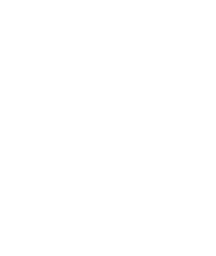 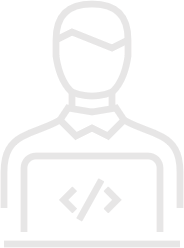 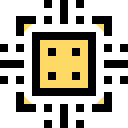 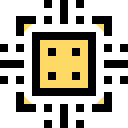 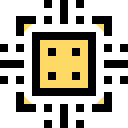 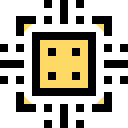 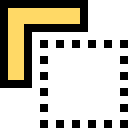 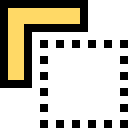 Build triggered by automation
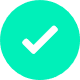 COORDINATOR
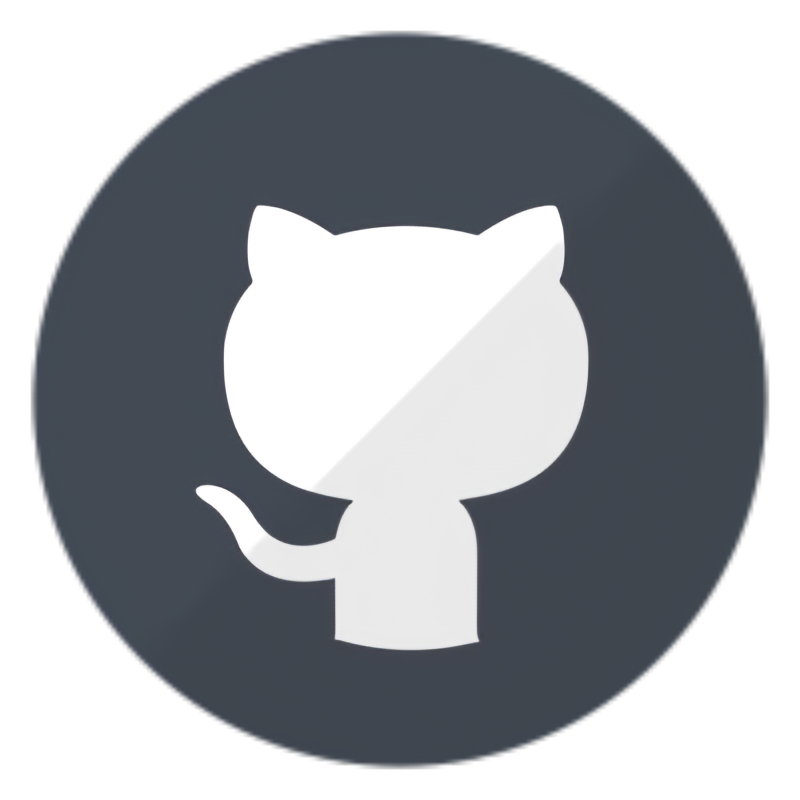 INITIATOR
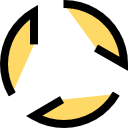 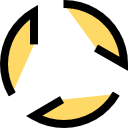 Triggers are defined by your needs
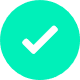 Workflow defines your job and steps to build
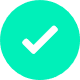 Actions utilizes Incredibuild command line to initiate the processing
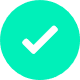 Dev process
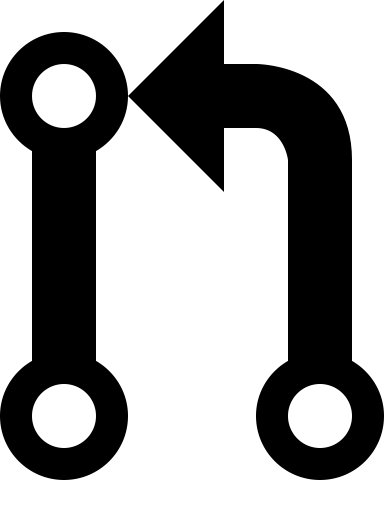 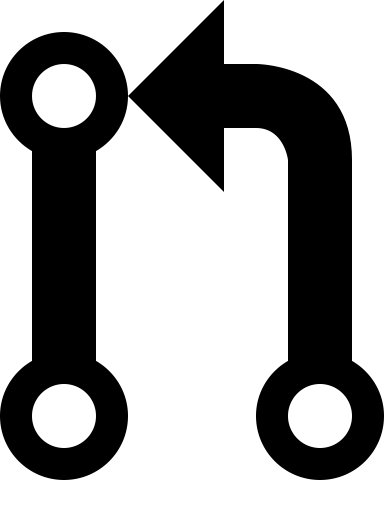 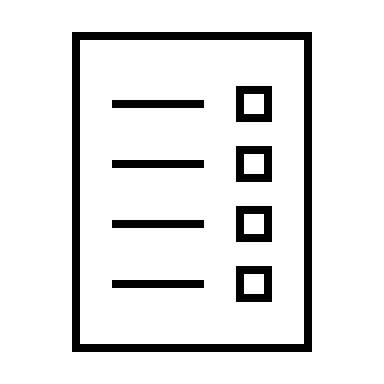 Can be consumed by GitHub hosted or self-hosted runners
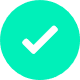 No additional requirements or environment configurations
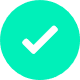 On prem servers, VMS, containers
On premlaptops, desktops
Cloud instances
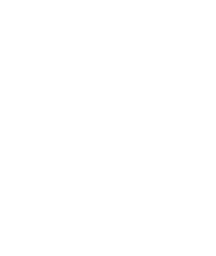 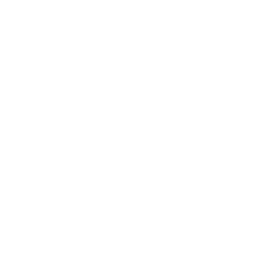 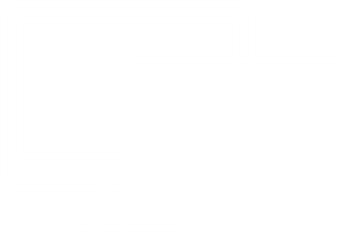 HELPER
HELPER
HELPER
Proprietary & Confidential. ©2021. All rights reserved. Incredibuild Software Ltd.
DYNAMICALLY MANAGED RESOURCE POOL
Talk Is Cheap…Show Me The Code! – Linus Torvalds
Demo CI/CD – GitHub Actions With Incredibuild Cloud Grid
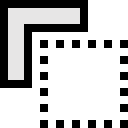 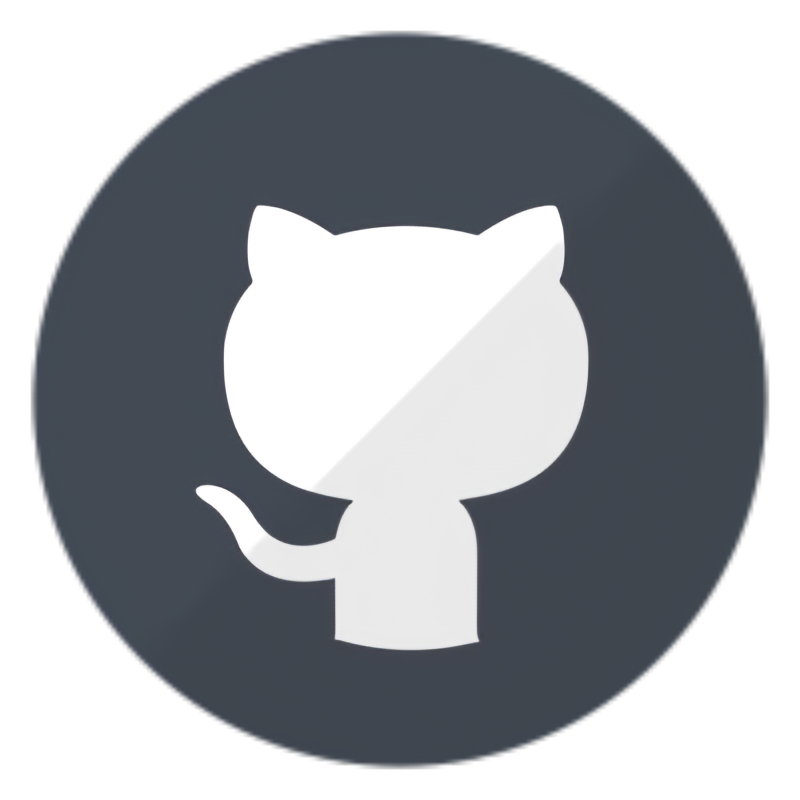 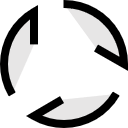 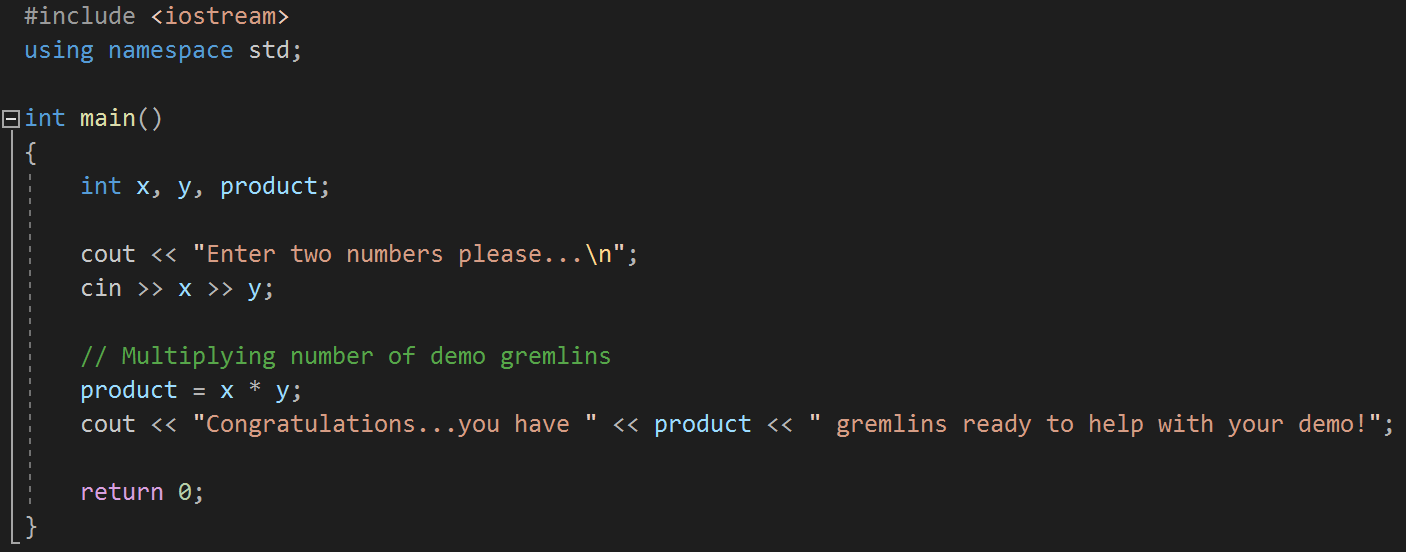 Coordinator /
Helper
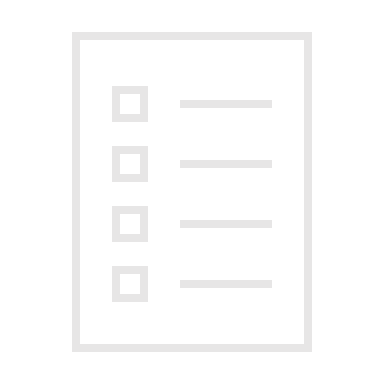 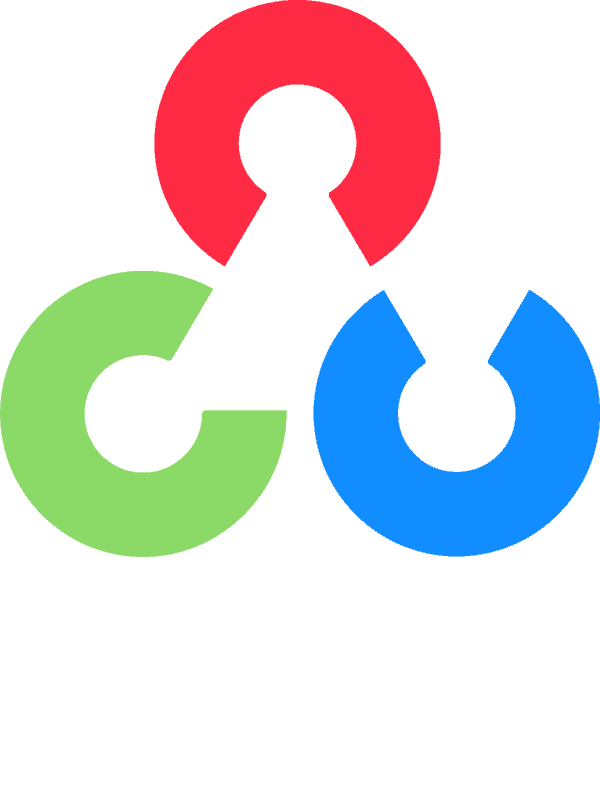 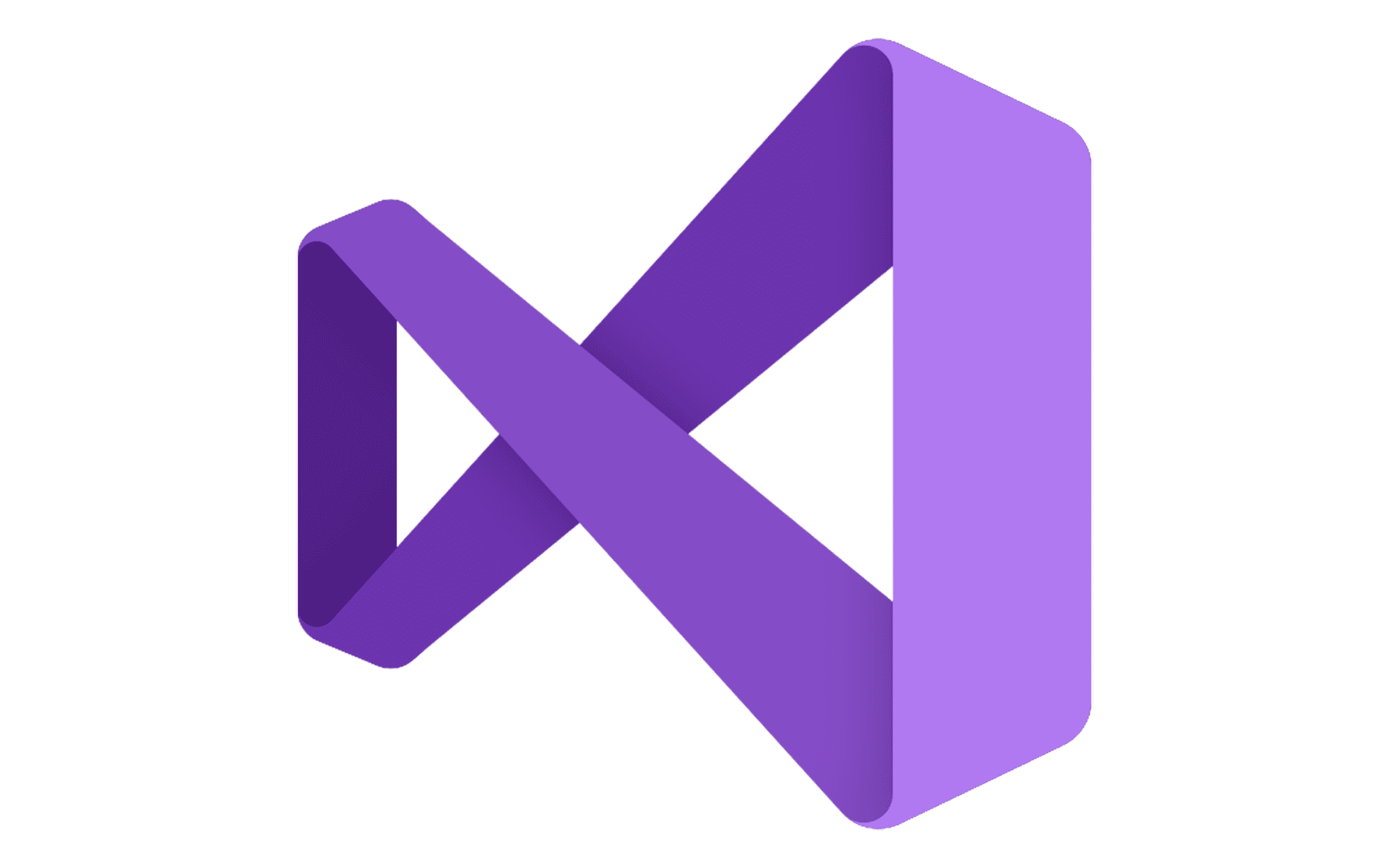 Initiator / Helper
Helper
Helper
Helper
Spot
Helper
Spot
Helper
Spot
Helper
Incredibuild Cloud Orchestration Service
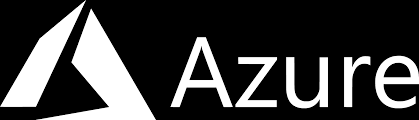 Proprietary  ©2021. All rights reserved. Incredibuild Software Ltd.
11
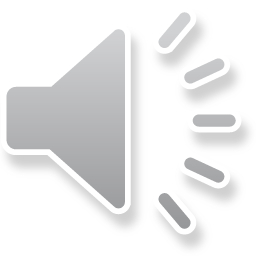 Dev Acceleration Platform – Tick Tock Your Kloc (Static Code Analysis)
On prem servers, VMS, containers
Developer Dan
Dev Machine
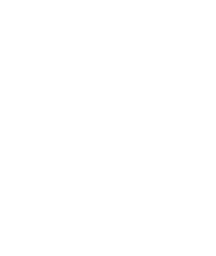 kwinject –o OpenCVbuildspec.out buildconsole OpenCv.sln /rebuild /cfg=“Debug|x64”
1
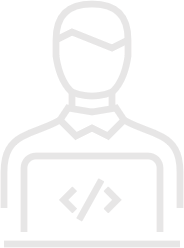 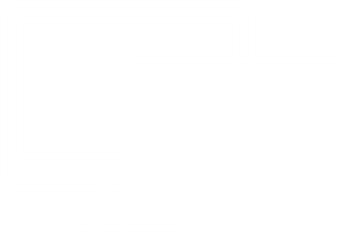 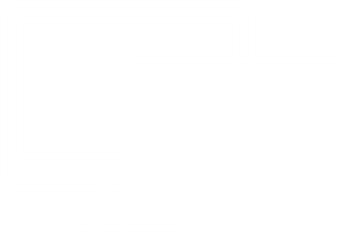 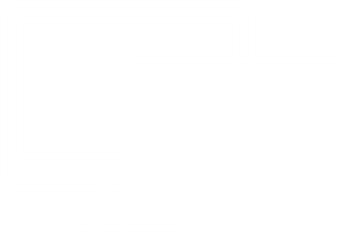 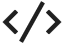 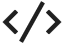 xgConsole /profile=“C:\Klocwork\Server 21.1\config\xgProfile.xml” /title=“OpenCVbuildspec1” /command=“kwbuildproject --url http://localhost:8080/opencv -j 200 -o kwtables –f                                         ”
COORDINATOR
2
INITIATOR
HELPER
HELPER
HELPER
On prem servers, VMS, containers
On premlaptops, desktops
Cloud instances
Software Development Lifecyle
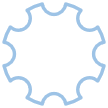 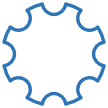 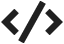 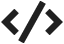 Plan
Analysis
Test / Integrate
Deploy /
Maintain
Design
Implement
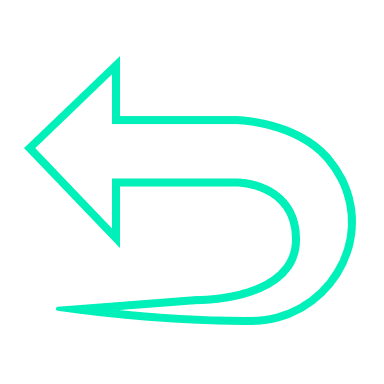 Klocwork build completed and generates output file:
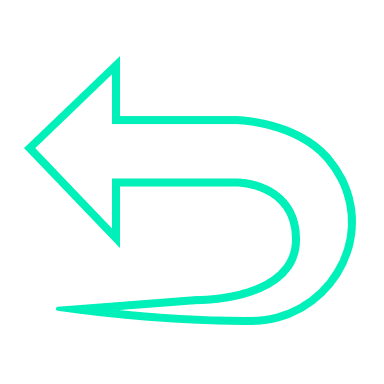 OpenCVbuildspec.out
Analysis completed and loaded to Klocwork for review
DYNAMICALLY MANAGED RESOURCE POOL
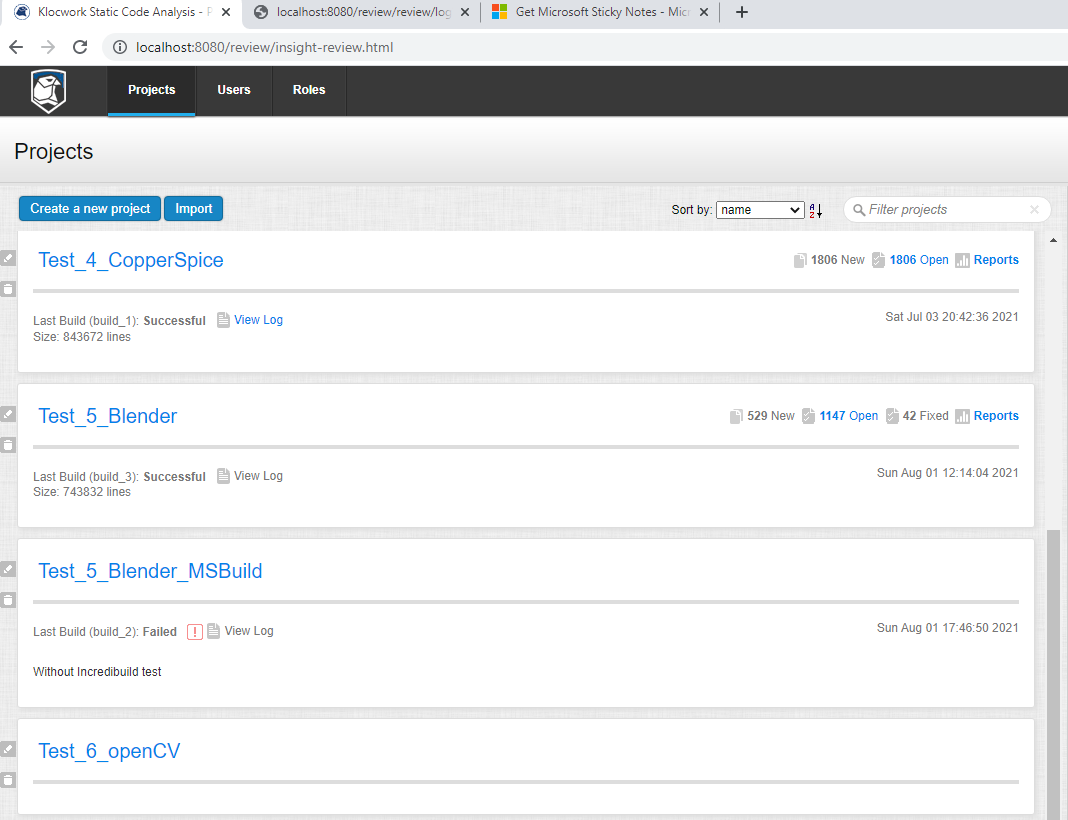 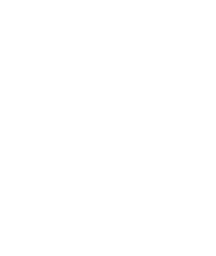 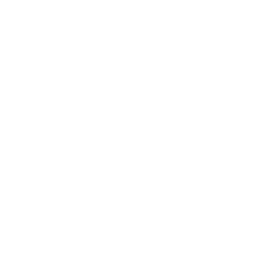 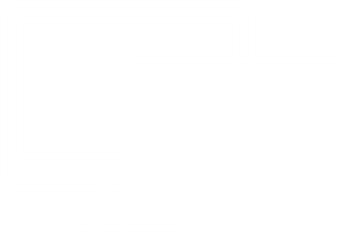 Proprietary  ©2021. All rights reserved. Incredibuild Software Ltd.
12
Talk Is Cheap…Show Me The Code! – Linus Torvalds
Demo Klocwork – Static Code Analysis
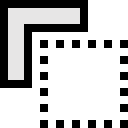 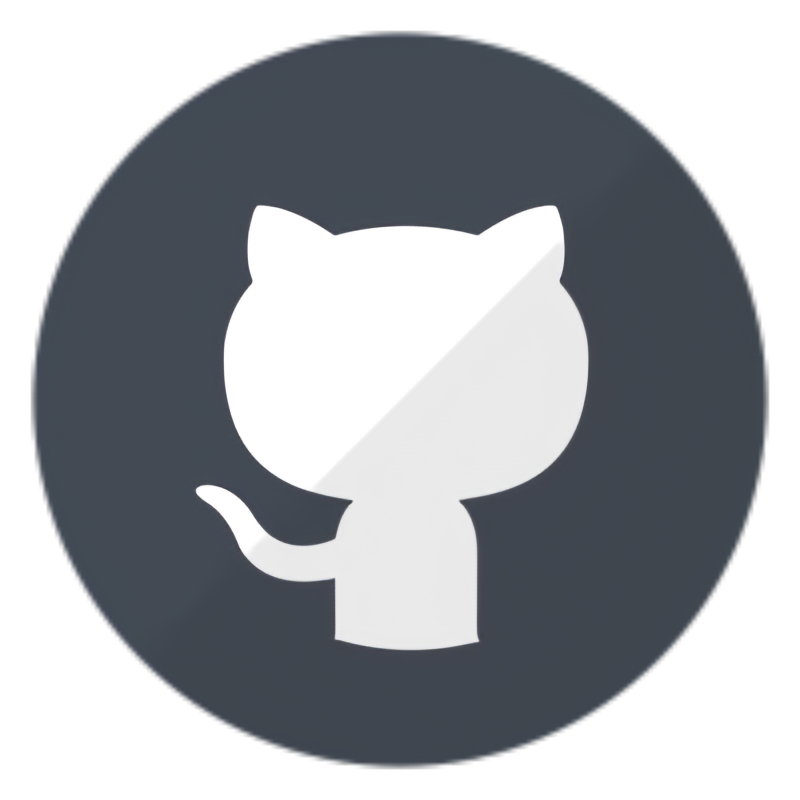 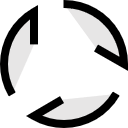 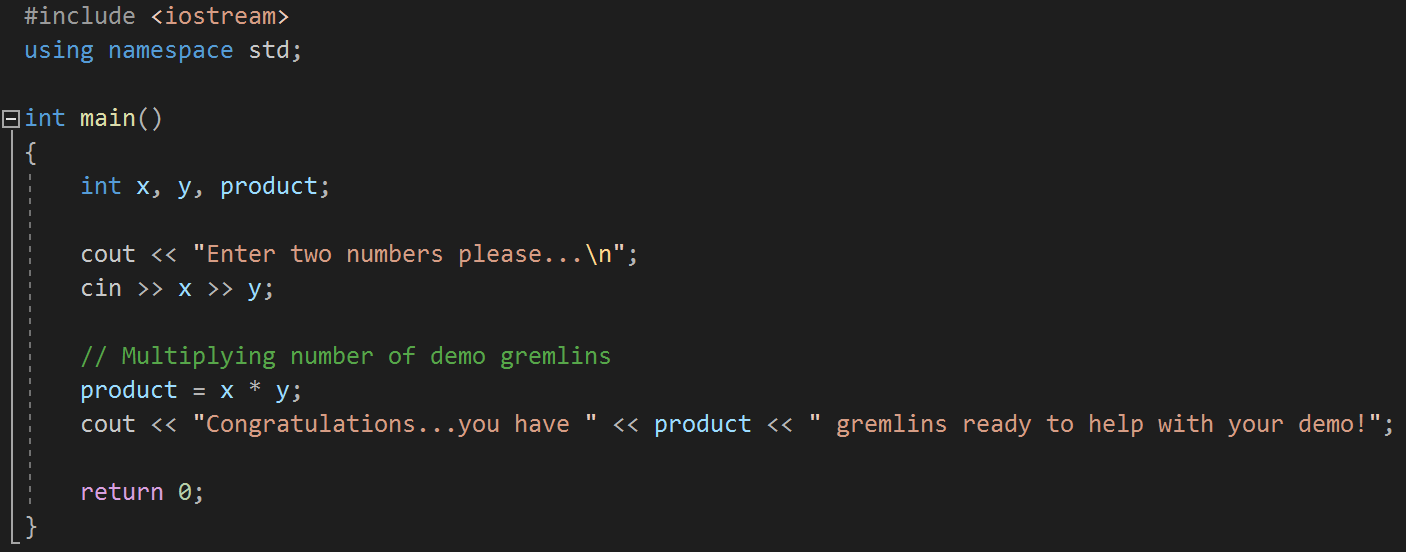 Coordinator /
Helper
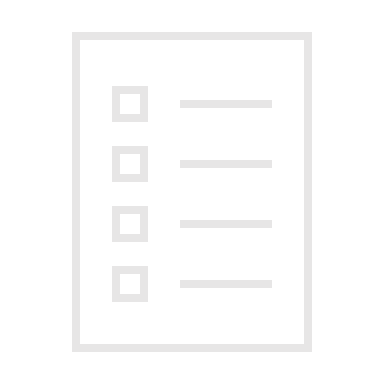 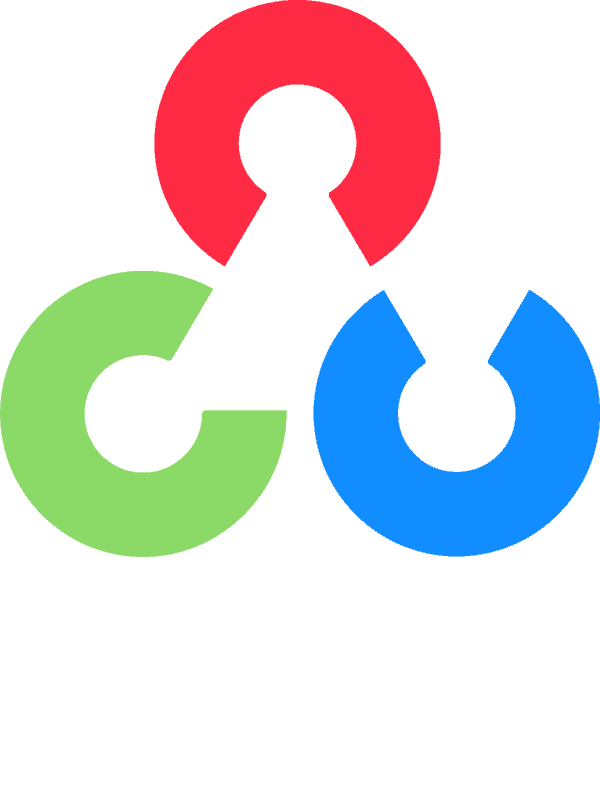 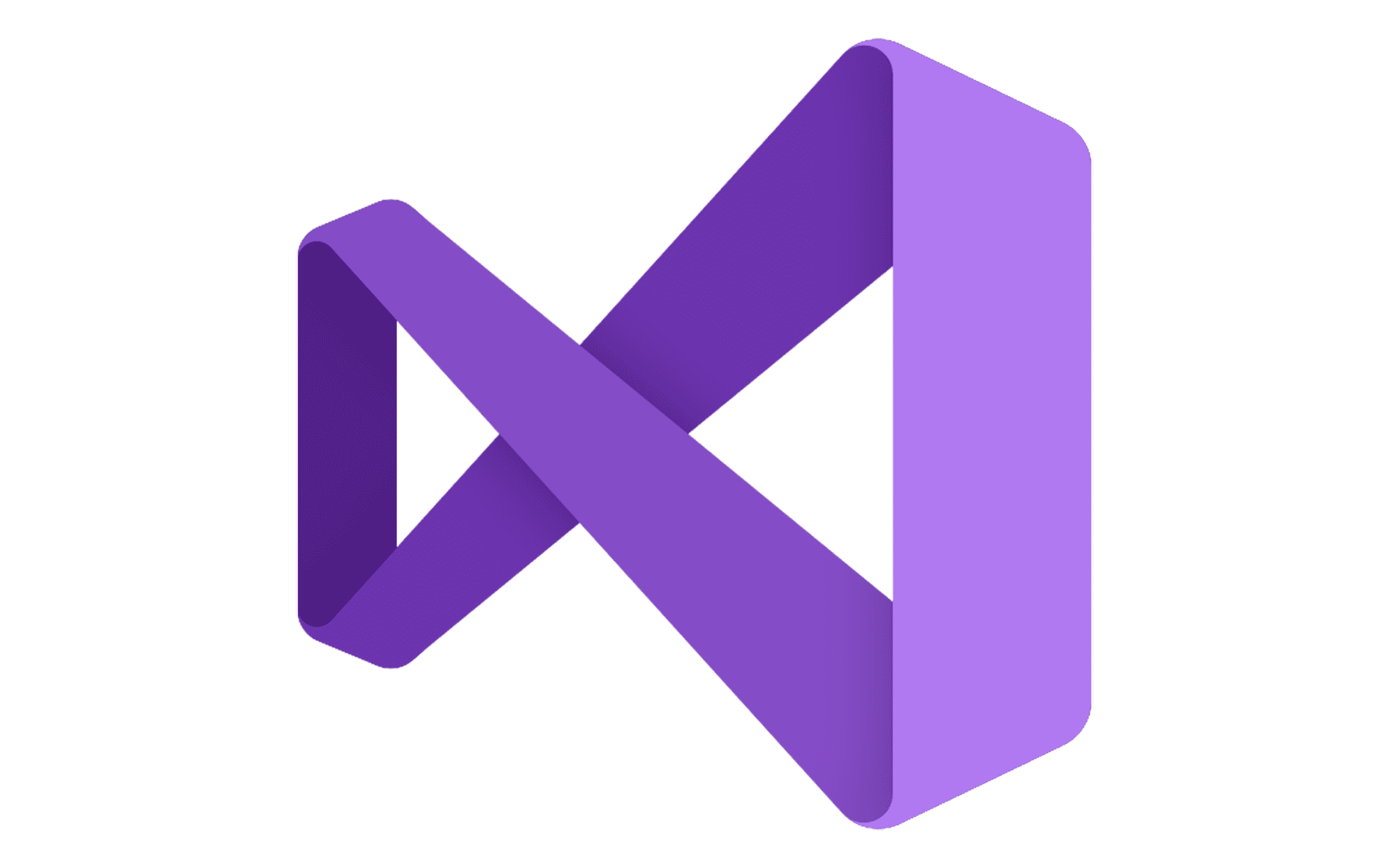 Initiator / Helper
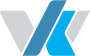 Helper
Helper
Helper
Spot
Helper
Spot
Helper
Spot
Helper
Incredibuild Cloud Orchestration Service
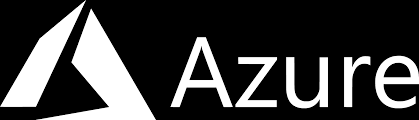 Proprietary  ©2021. All rights reserved. Incredibuild Software Ltd.
13
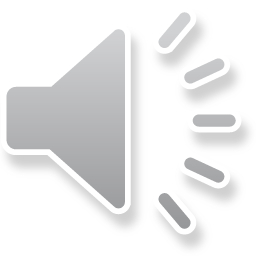 Incredibuild Summary
Simple To Use
Solve A Problem
Flexible Integration
Single Binary…
Consume existing infrastructure
Seamless…
Agnostic consumption
Go Fast...
Accelerate development cycles
Compilation
Shader / Render / VFX
Tests (e.g Unit)
Static Code Analysis
CI / CD
On-prem / Cloud
Your tools/process/method
No replication of environment
Manage Centrally
Visualizations
No Parrots required!
Proprietary  ©2021. All rights reserved. Incredibuild Software Ltd.
14
std::string incrediBuild(“Development Never Stops”);
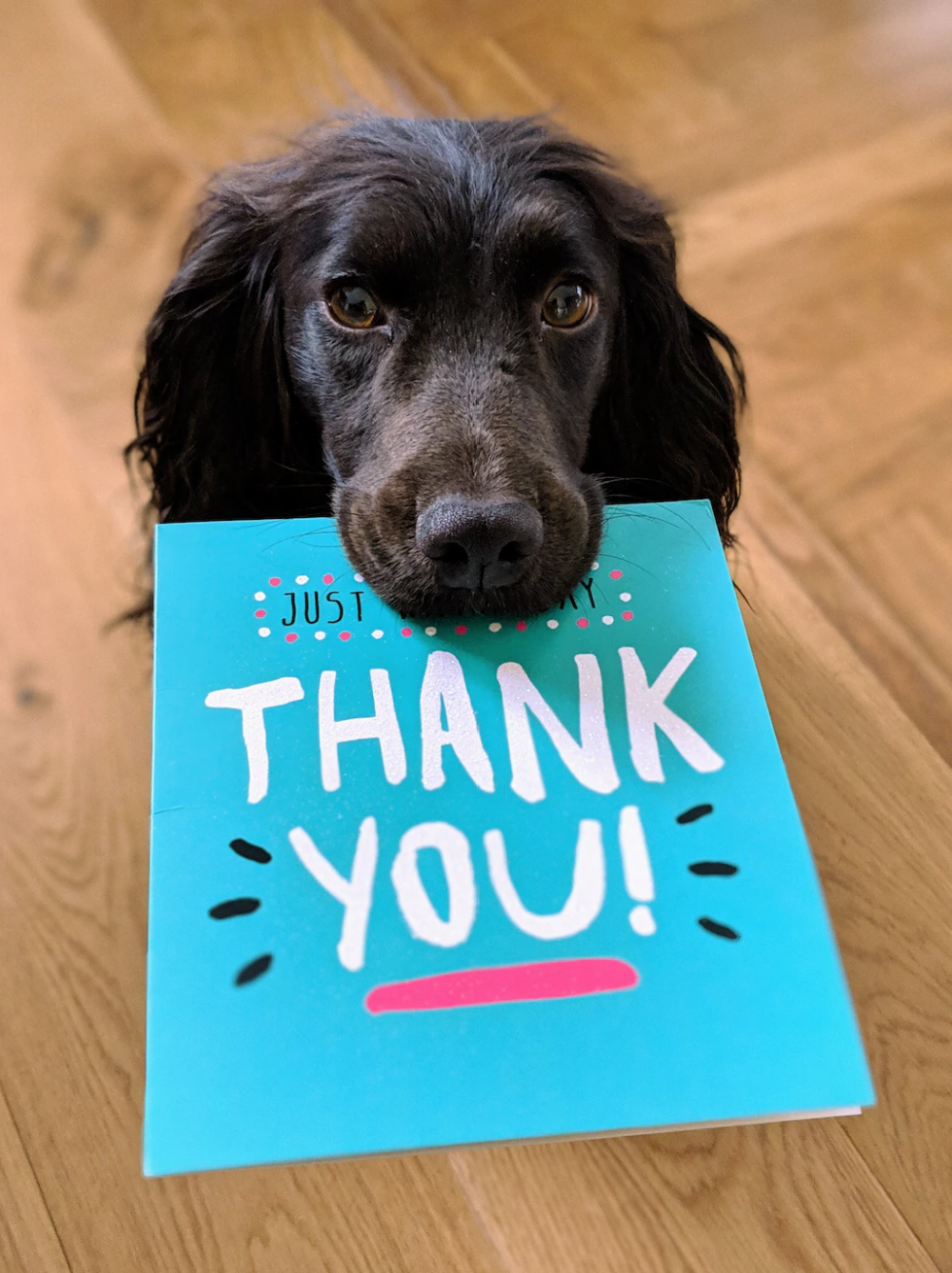 Proprietary  ©2021. All rights reserved. Incredibuild Software Ltd.
15